Social Media Use Among Adolescents
Candice L. Odgers
Canada at the Cutting Edge of Innovation, Feb 2023
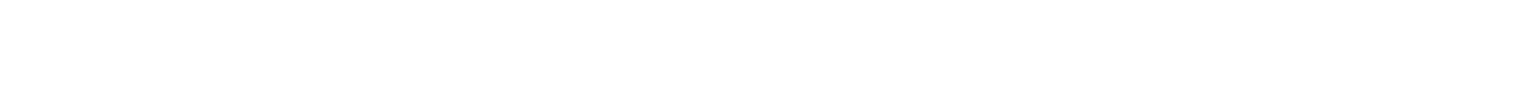 Outline
Associations between digital technologies (including social media) are smaller than most assume, with fears versus facts driving the conversation.
1
2
Social media may be an “outcome” not a cause of mental health problems
Fears that social media is addictive and harmful to adolescent mental health and wellbeing are high, including among adolescents themselves.
3
4
There may be a “new digital divide” emerging in online spaces.
Adolescents are going online to seek information and support for mental health problems, but few reliable or youth-centered solutions exist.
5
2
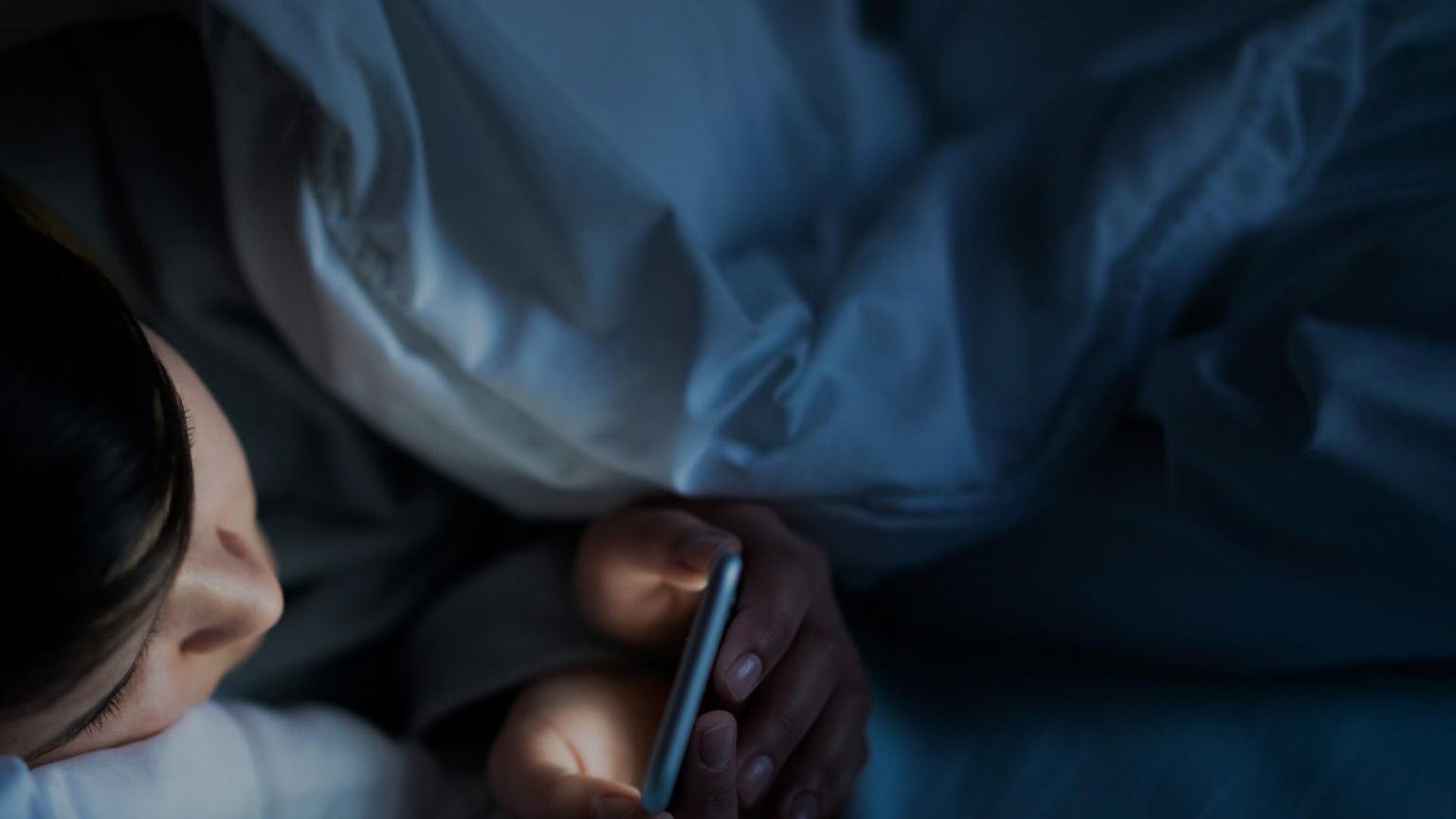 1
Concerns about adolescents’ mental health and digital tech were high before COVID but much of this is driven by fears vs. facts.
© 2019 Common Sense Media. All rights reserved.www.commonsense.org
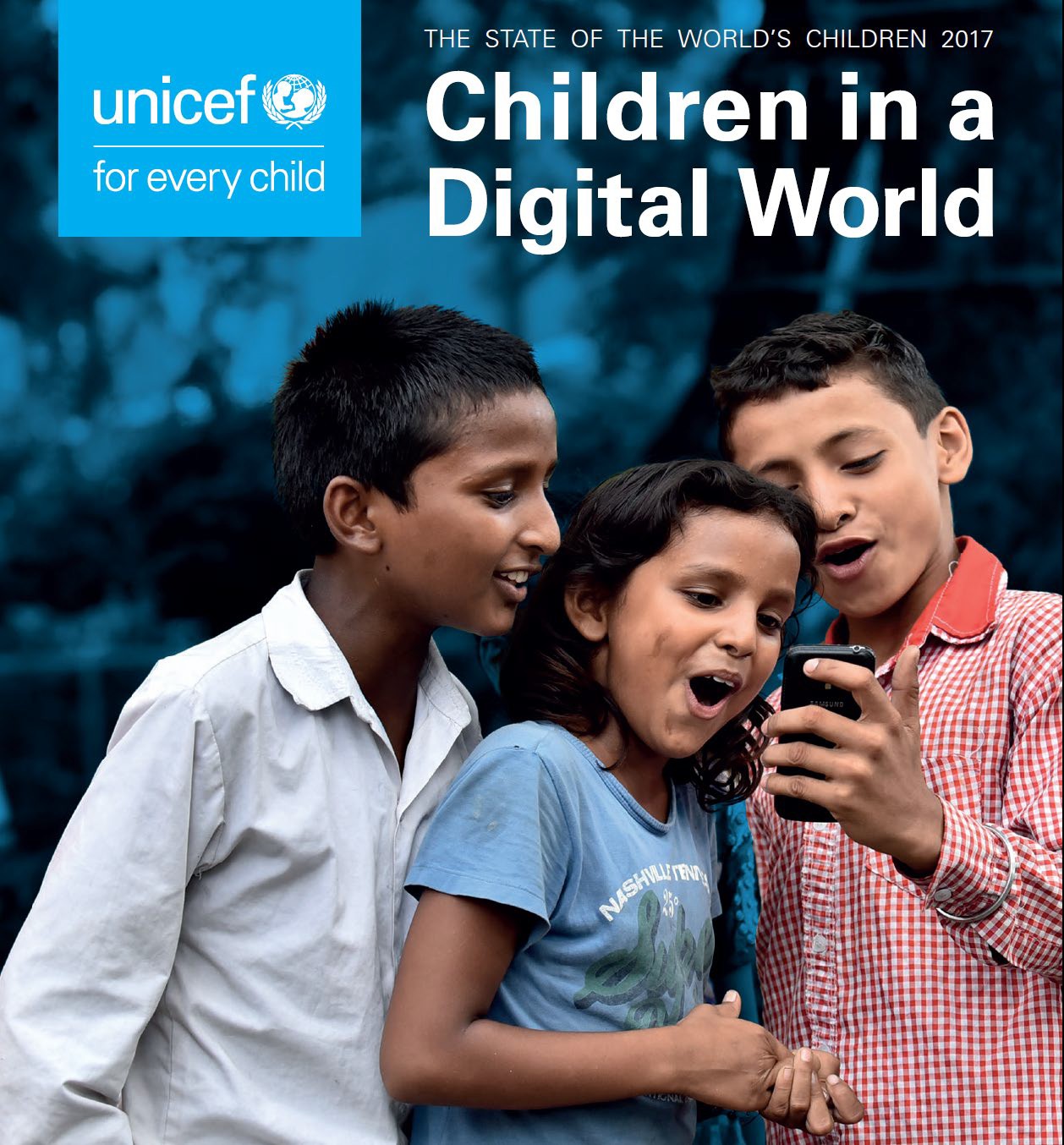 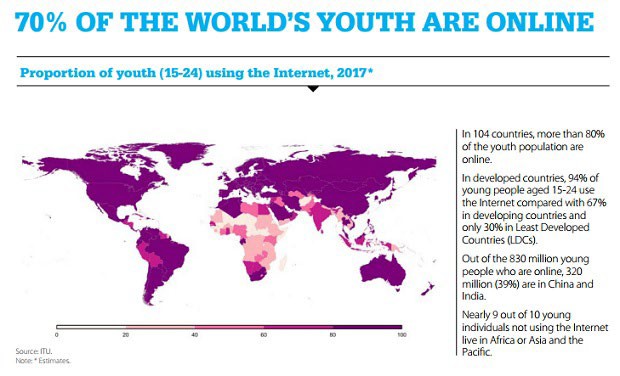 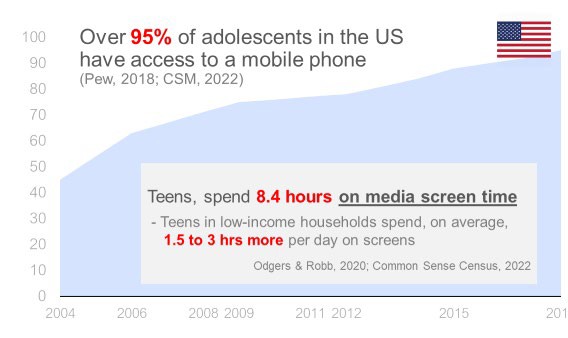 1 in 3 internet    users are children
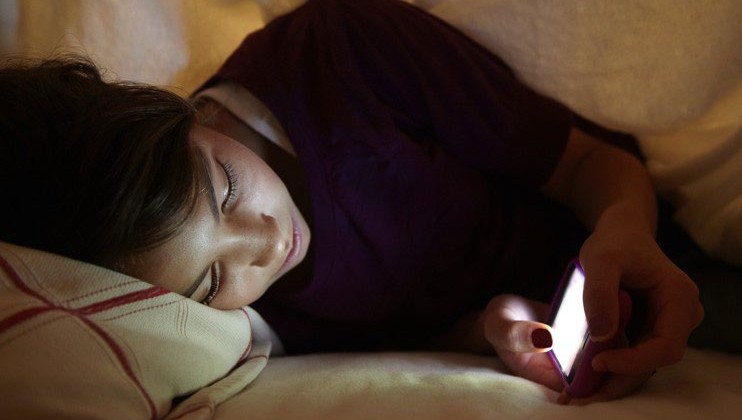 Our Reaction = Fear
Addicted Depressed Disconnected Losing skills Victims
F E A R S
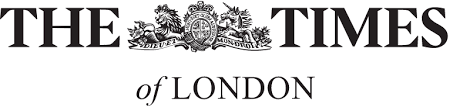 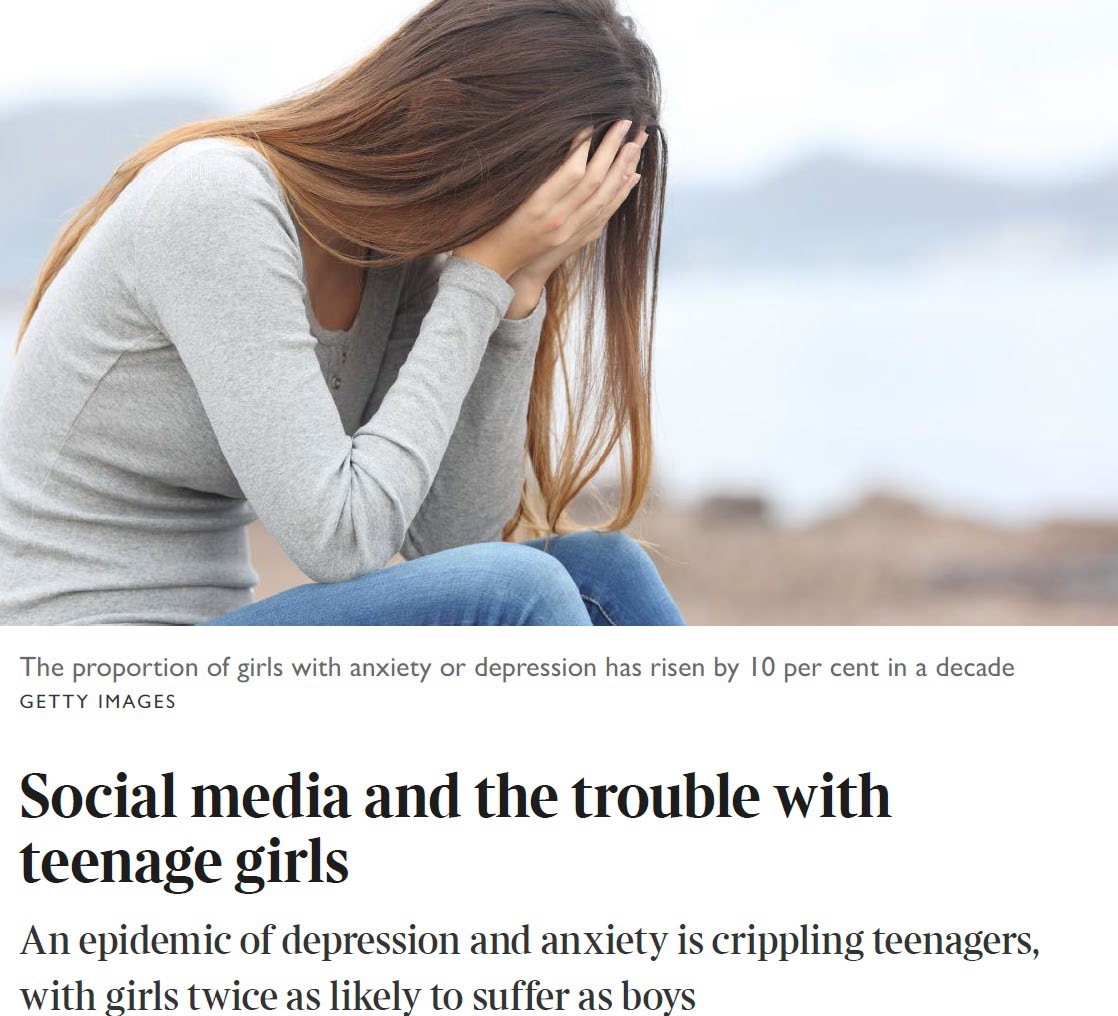 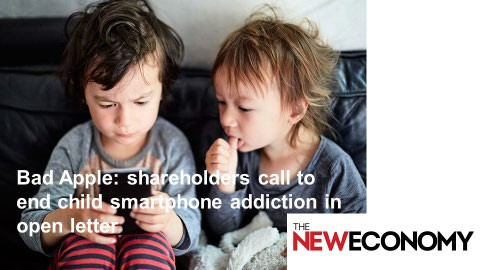 Is Your Child a Phone ‘Addict’?
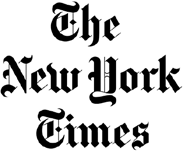 F A C T S
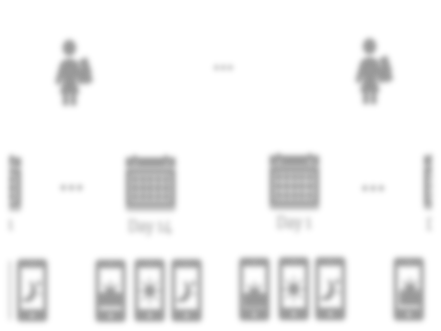 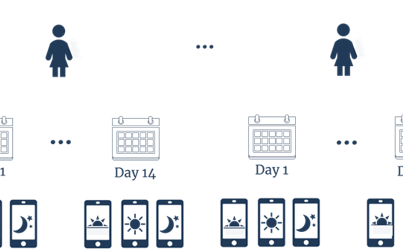 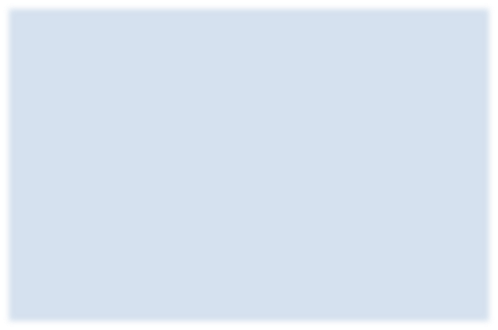 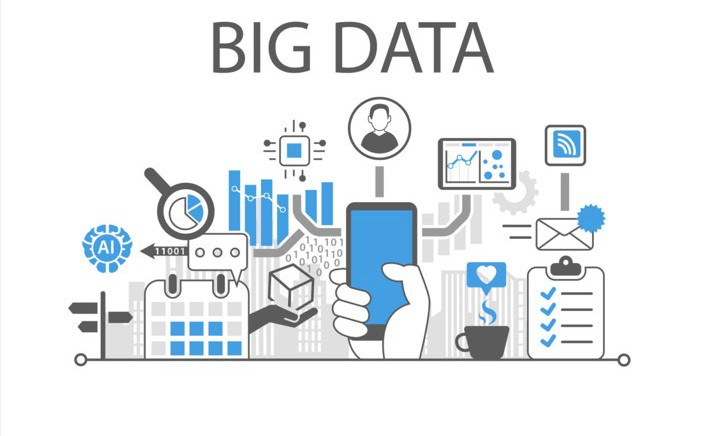 1. Large Surveys
2. Daily Data
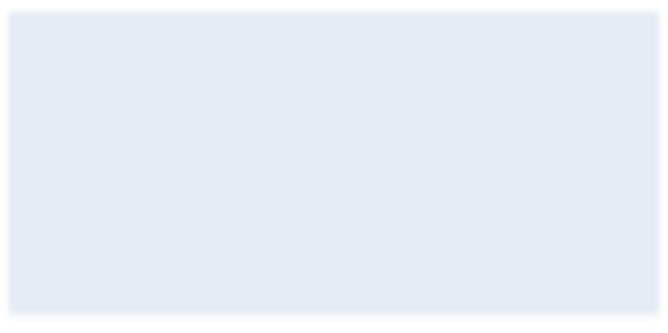 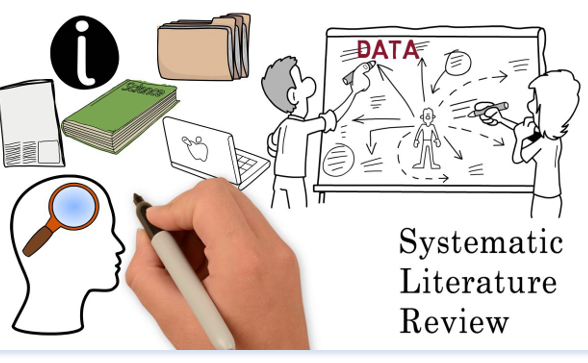 Odgers & Jensen (2020) JCPP Review
George & Odgers (2015), Perspectives Psyc Sci
3. Recent Reviews
1. Large Surveys and Open Science
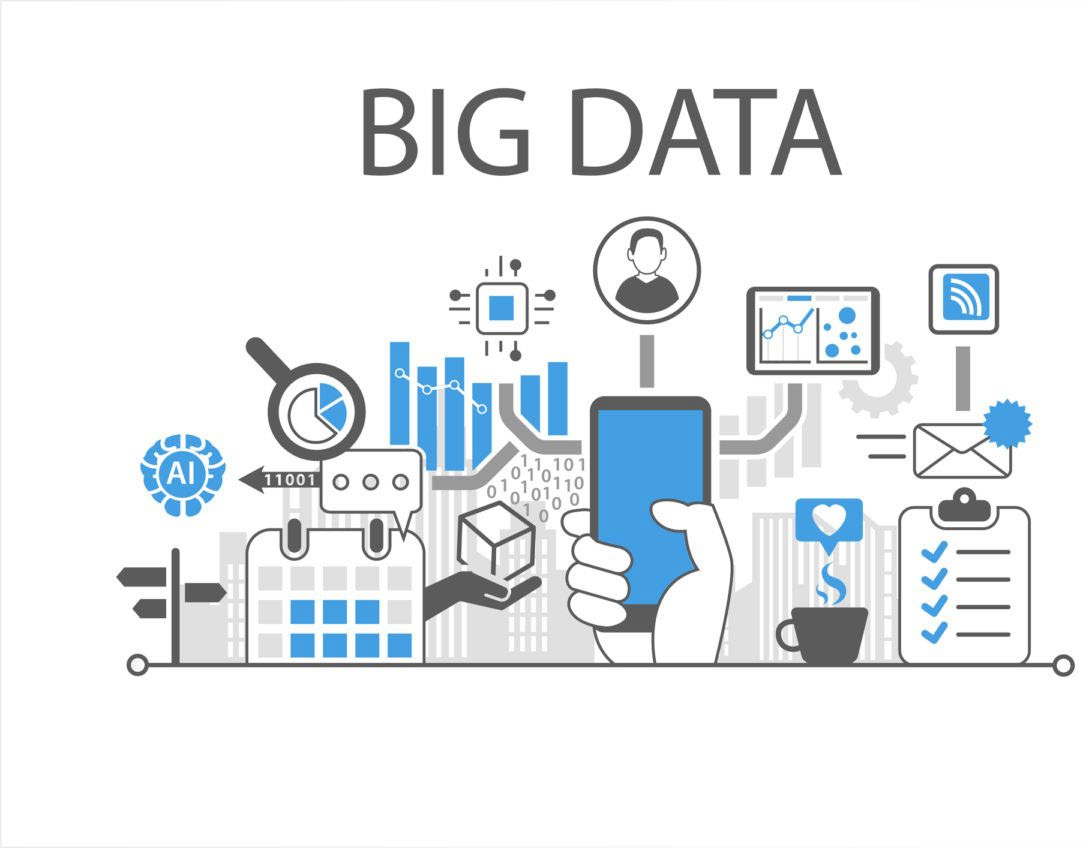 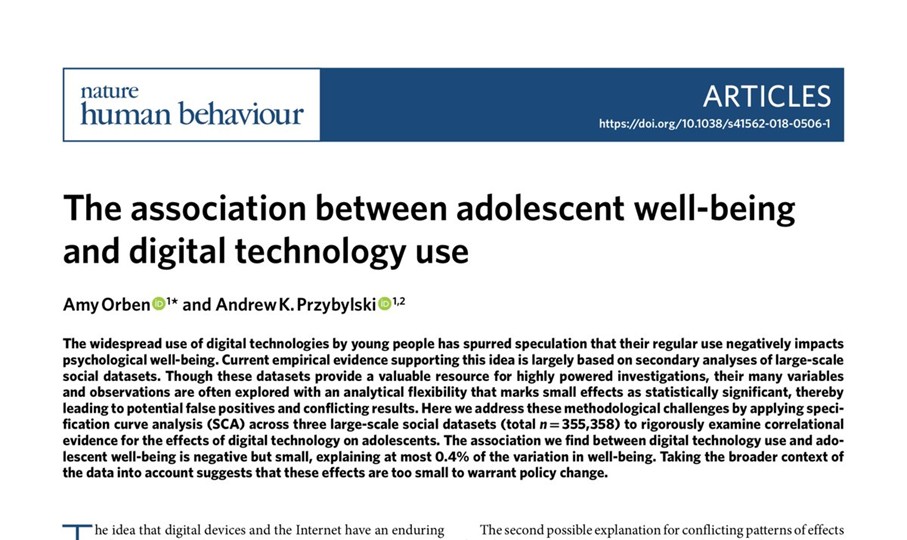 355,358 teens surveyed and 3,221,225,472 analyses; tiny associations <1% of	variation (0.4% at most)
Our recent re-analysis of	MTF
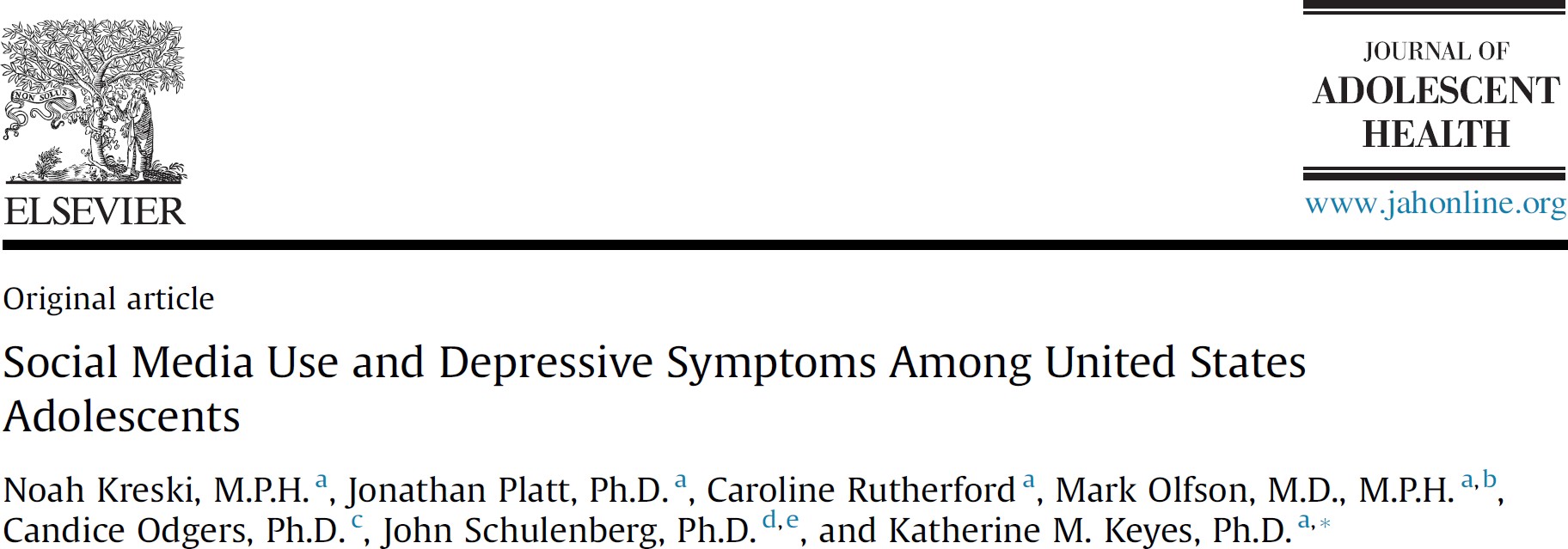 “…contrary to the popular narrative, daily social media use is not a strong or consistent risk factor
for depressive symptoms.”
Association did not differ by propensity for
depression; only present for low-risk girls
Between 2009-2017, correlation between social media and depressive symptoms reduced to ns
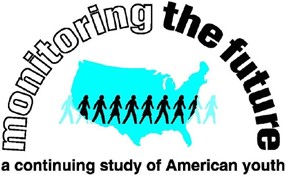 Population vs. Person
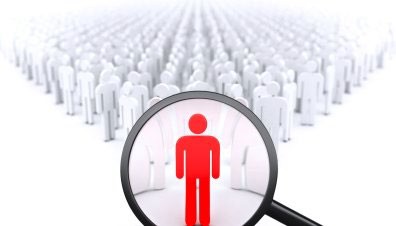 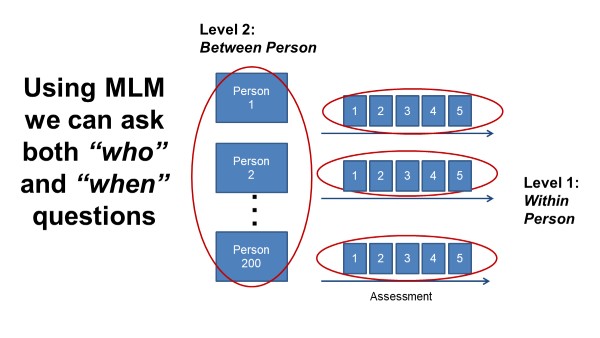 2. Daily Data via Mobile Devices
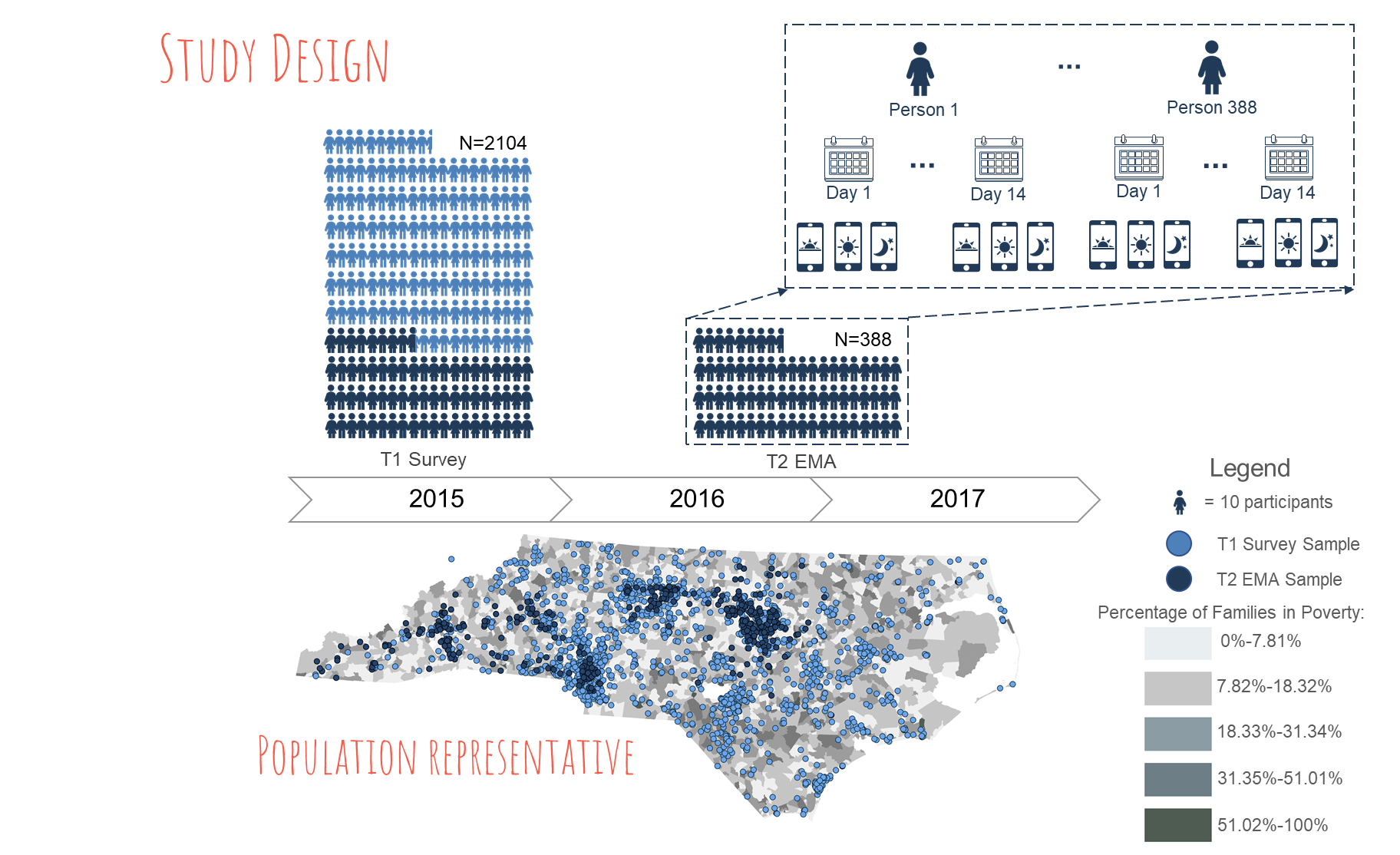 2. Daily Data via Mobile Devices
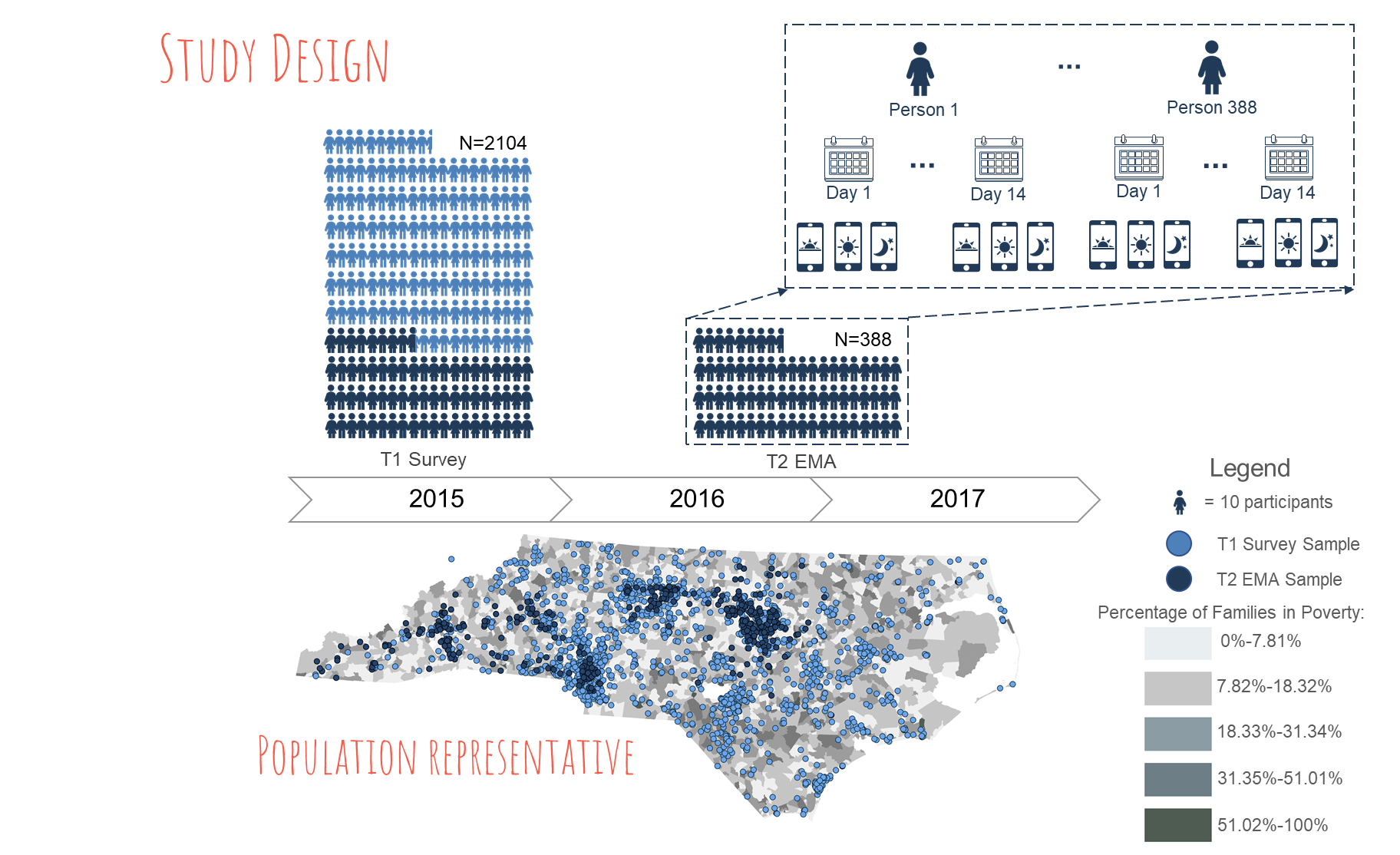 2. Daily Data via Mobile Devices
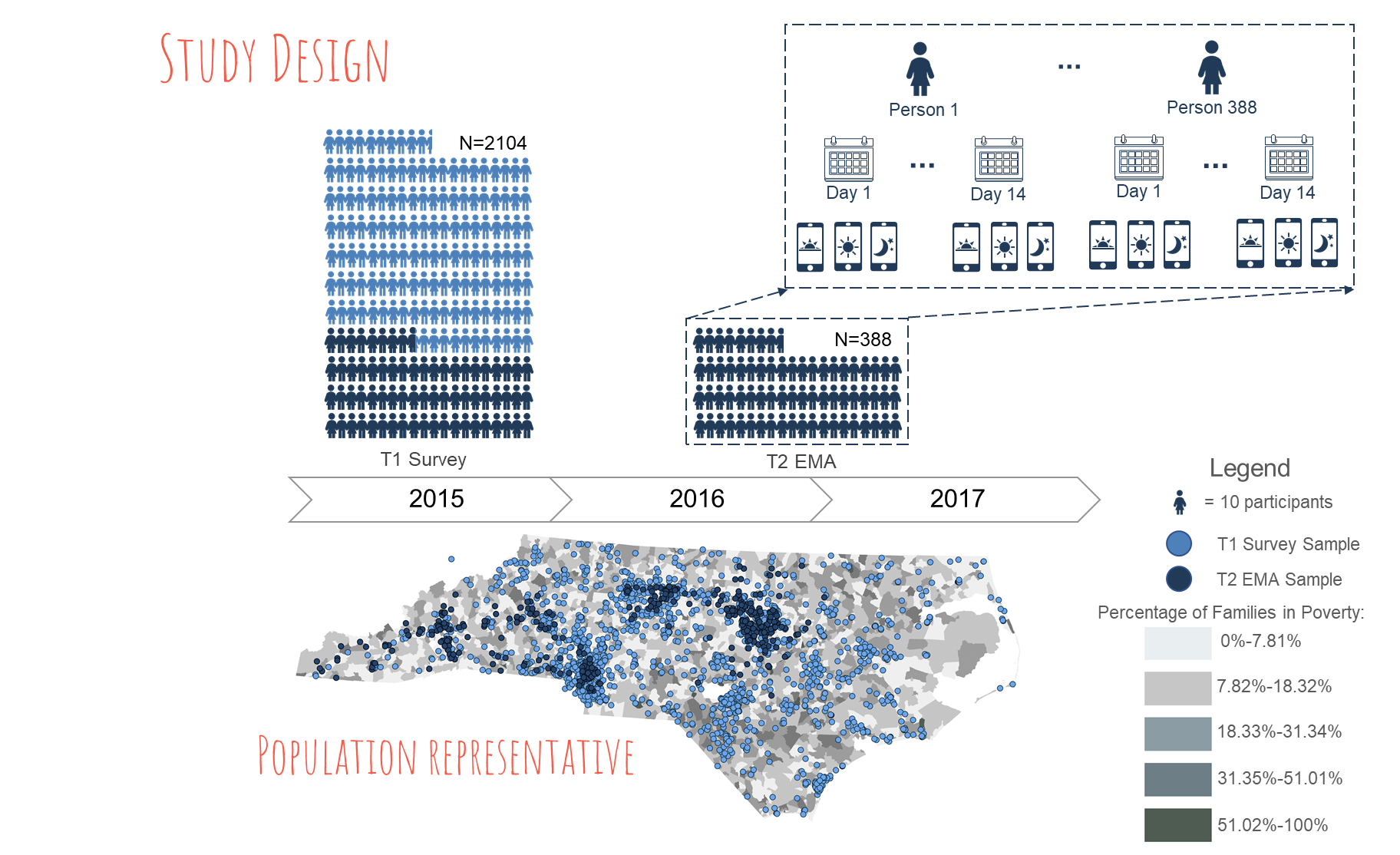 N = 13,017
observations
(5,270 days)
No daily linkages between digital tech usage and daily mental health
Jensen, Odgers et al (2019) Clinical Psych Science
Only link: adolescents more connected via texts reported better wellbeing; similar daily findings
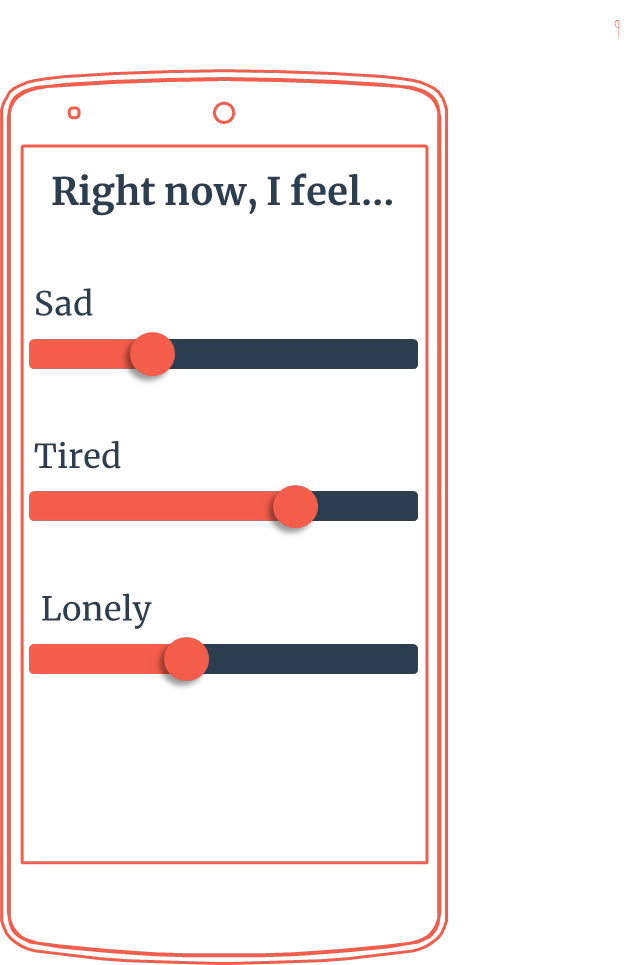 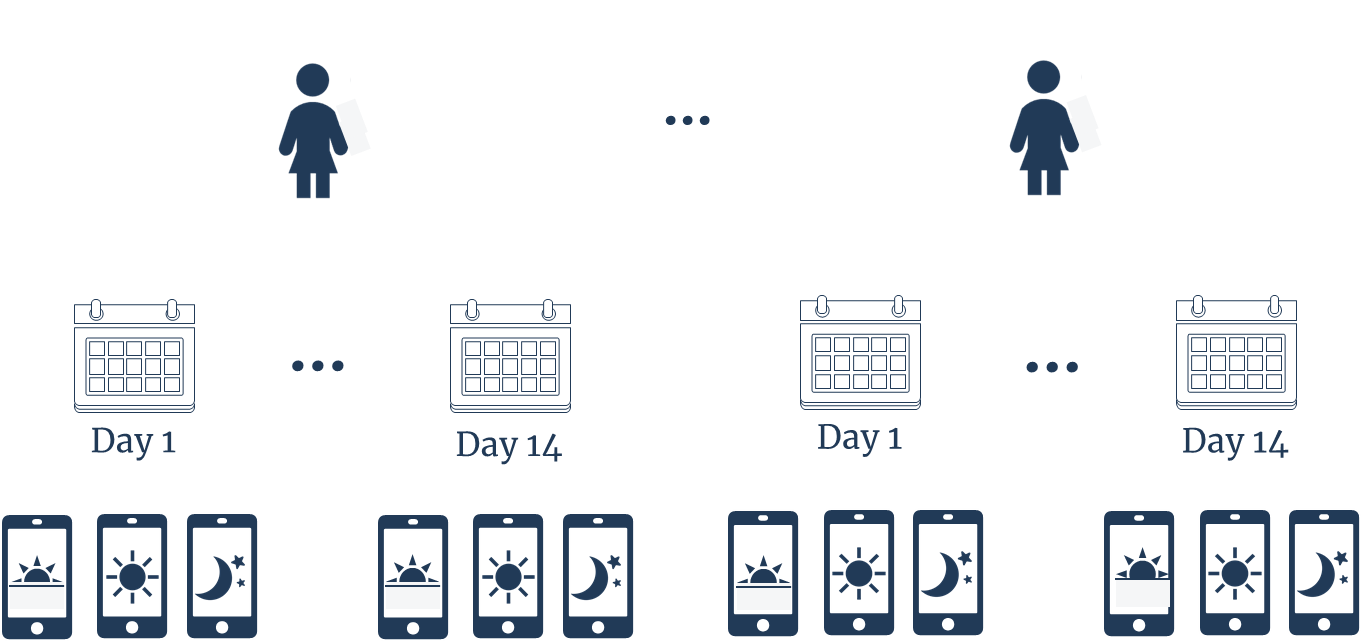 Only link: adolescents more connected via texts reported better wellbeing; similar daily findings
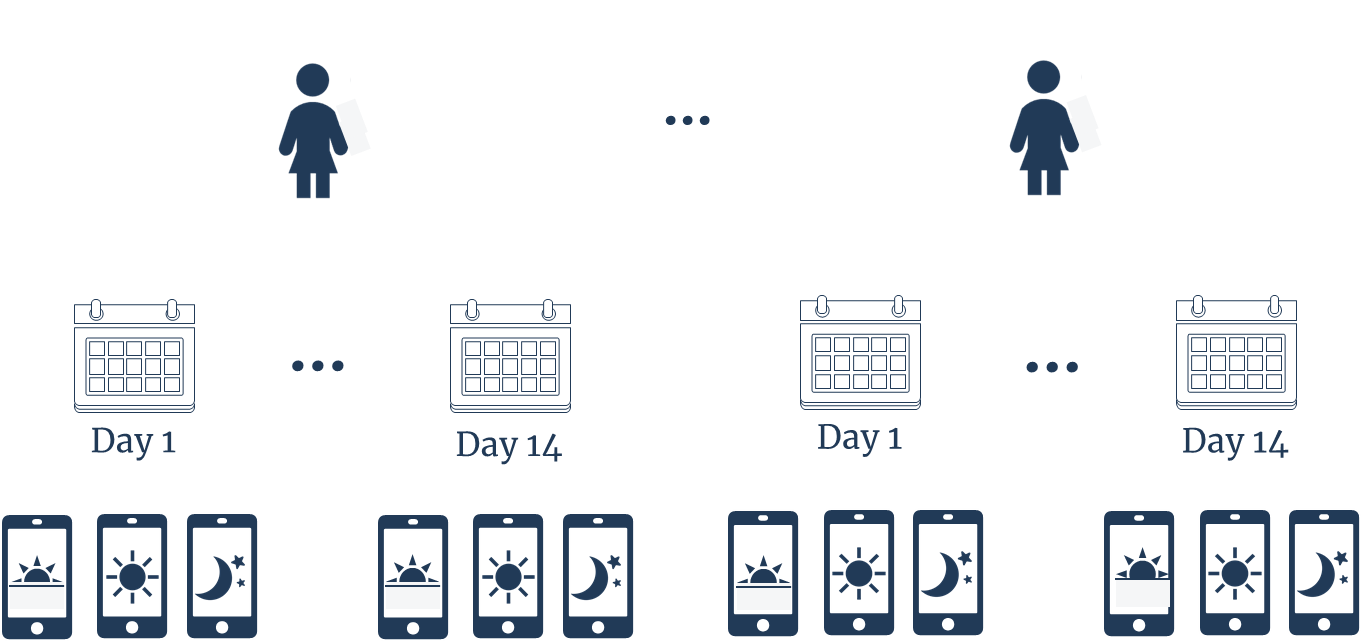 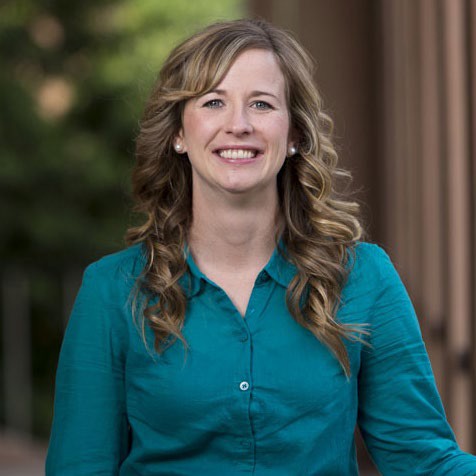 Michaeline Jensen, UNCG


Madeline George, RTI
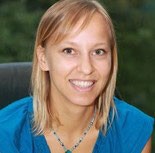 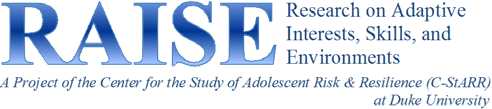 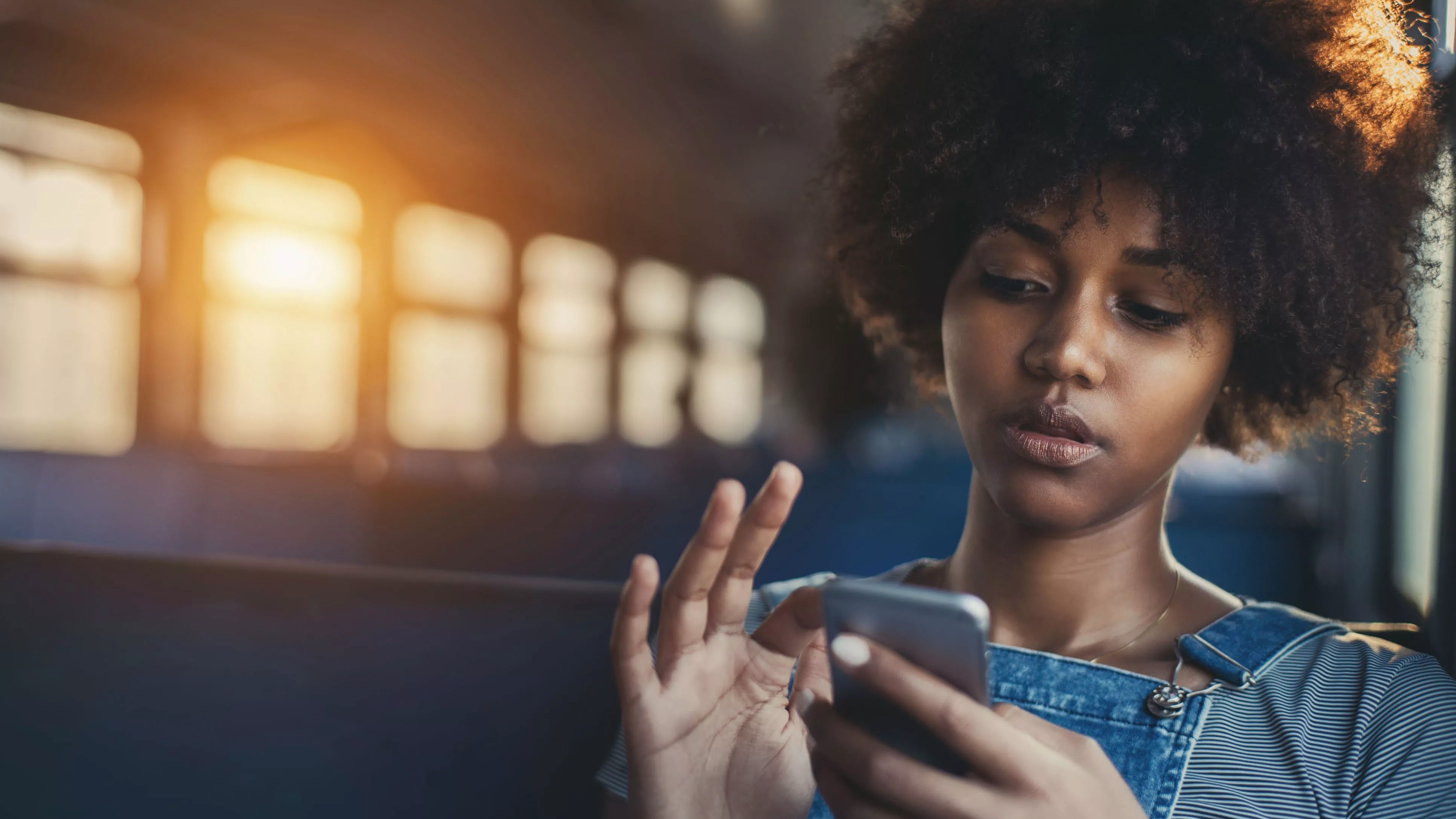 2
Longitudinal research suggests social media may be on the wrong side of
most equations.
New longitudinal evidence (from Canada)…
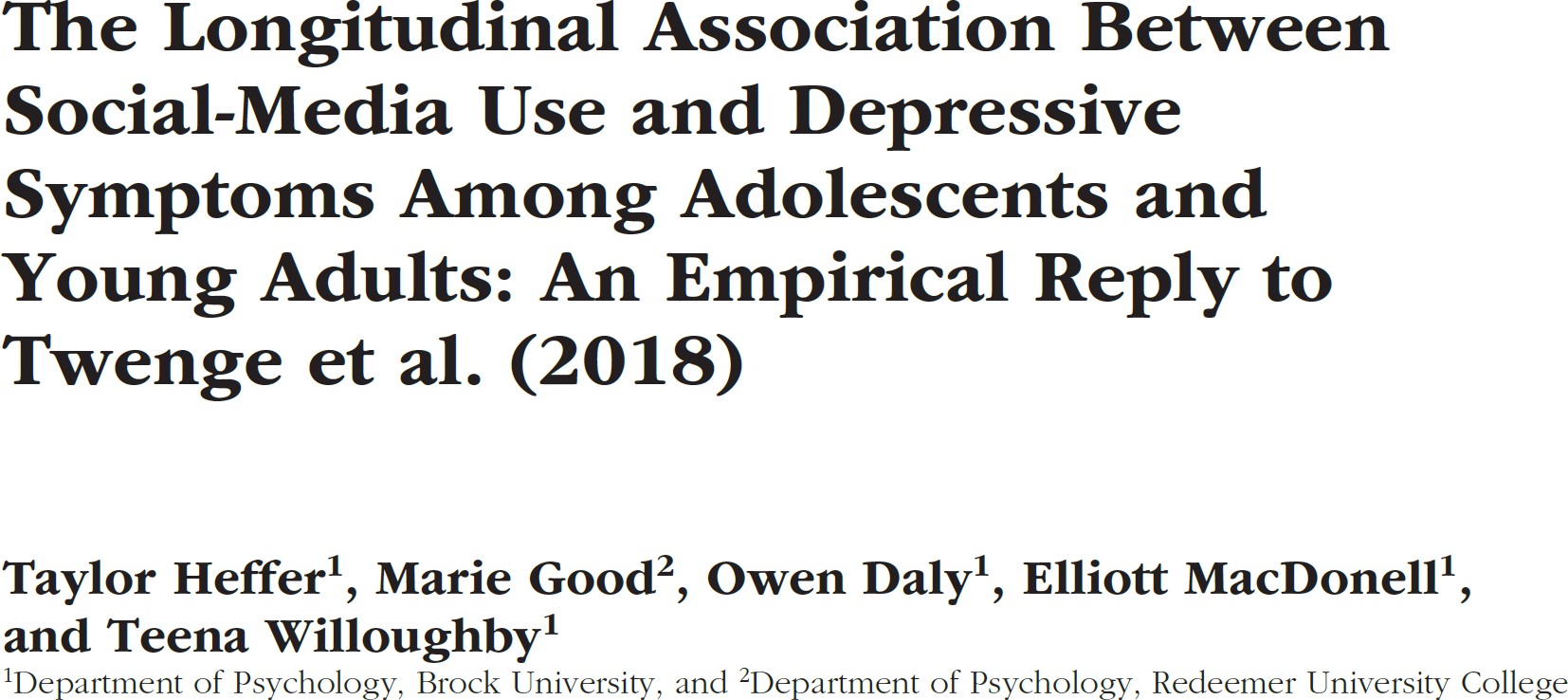 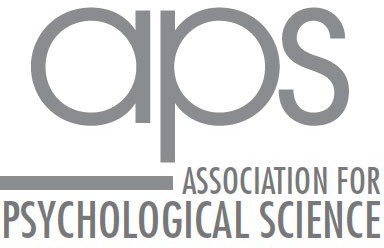 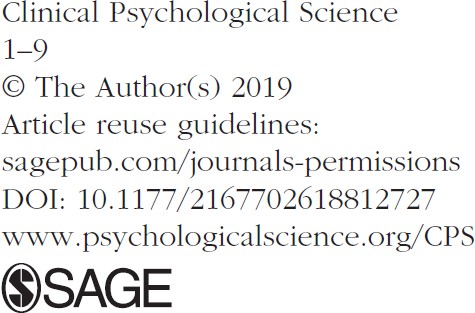 New longitudinal evidence (from Canada)…
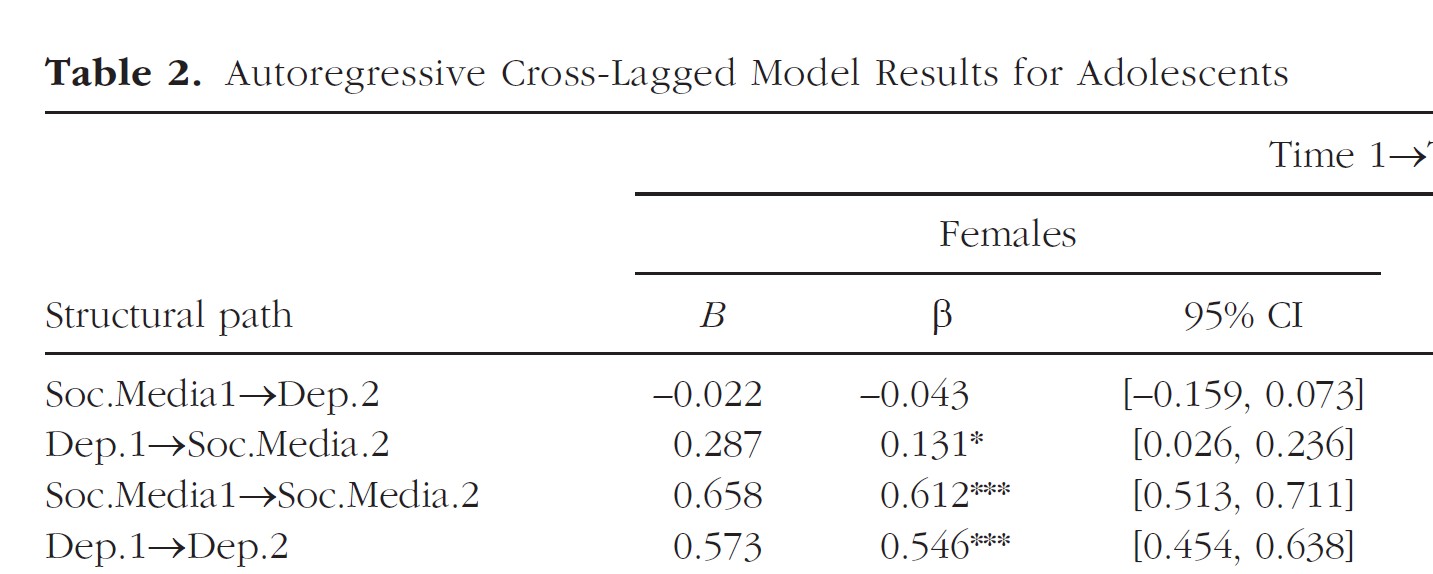 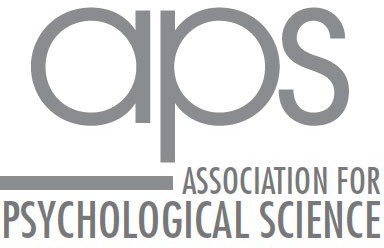 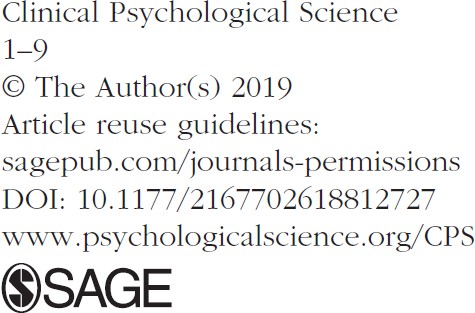 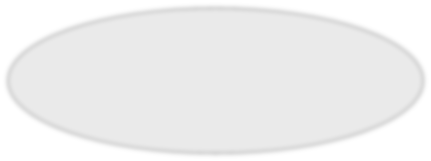 Depressive symptoms predict later social media use (girls only), but not vice versa
Depressive symptoms predict later social media use (girls only), but not vice versa
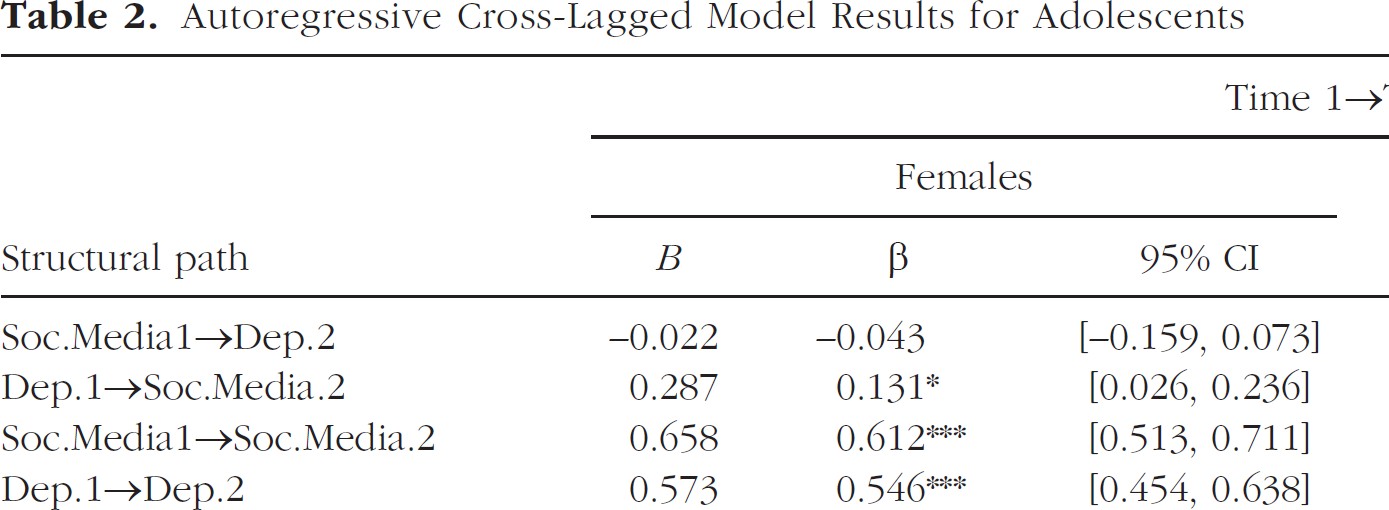 N = 1,726

6 yrs of annual assessments

Young adult & adolescents
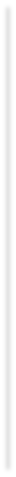 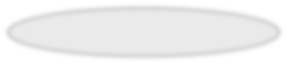 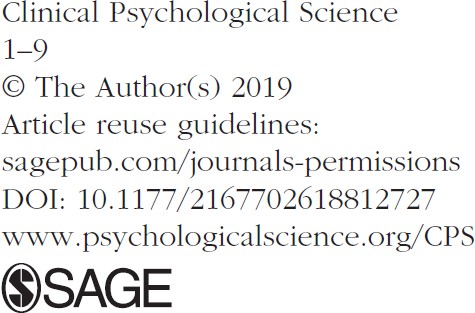 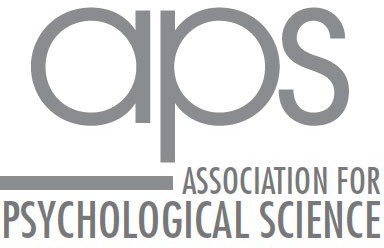 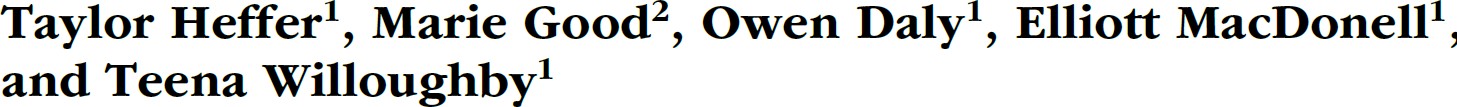 3. Recent Reviews
Mix of small negative, positive and mostly null findings

Almost exclusive focus on screen- time, how much versus how youth are spending time online

Virtually all studies are correlational – no way to distinguish cause from effect

New longitudinal studies suggests early depression predicts later social media use, but not vice versa

One-size fits all approach to modeling and explanations
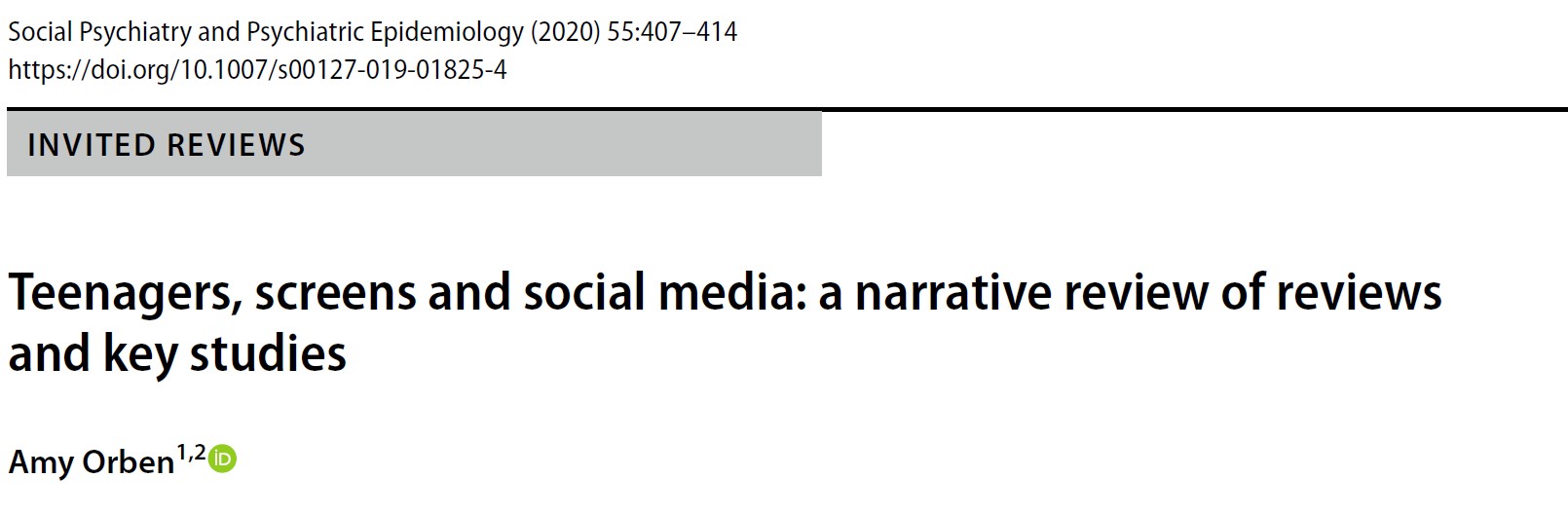 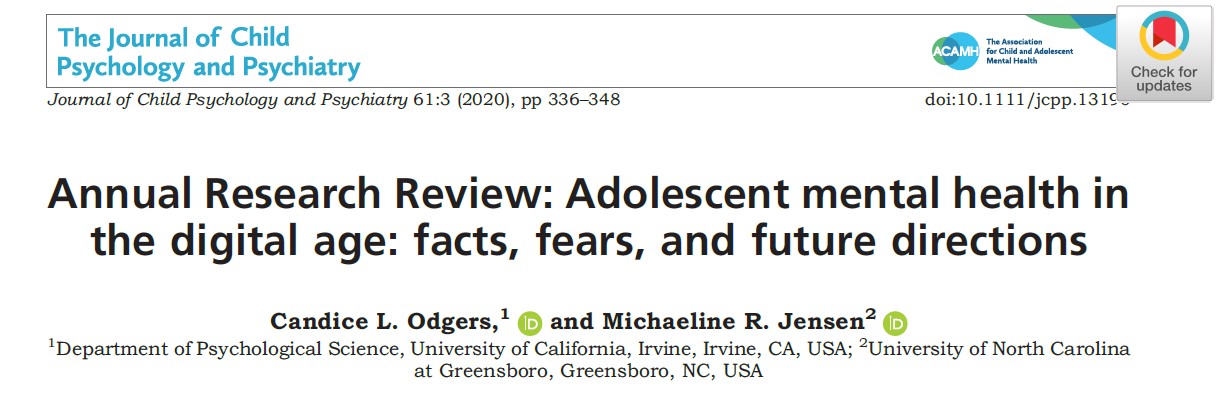 Blaming smartphones, but missing the point…
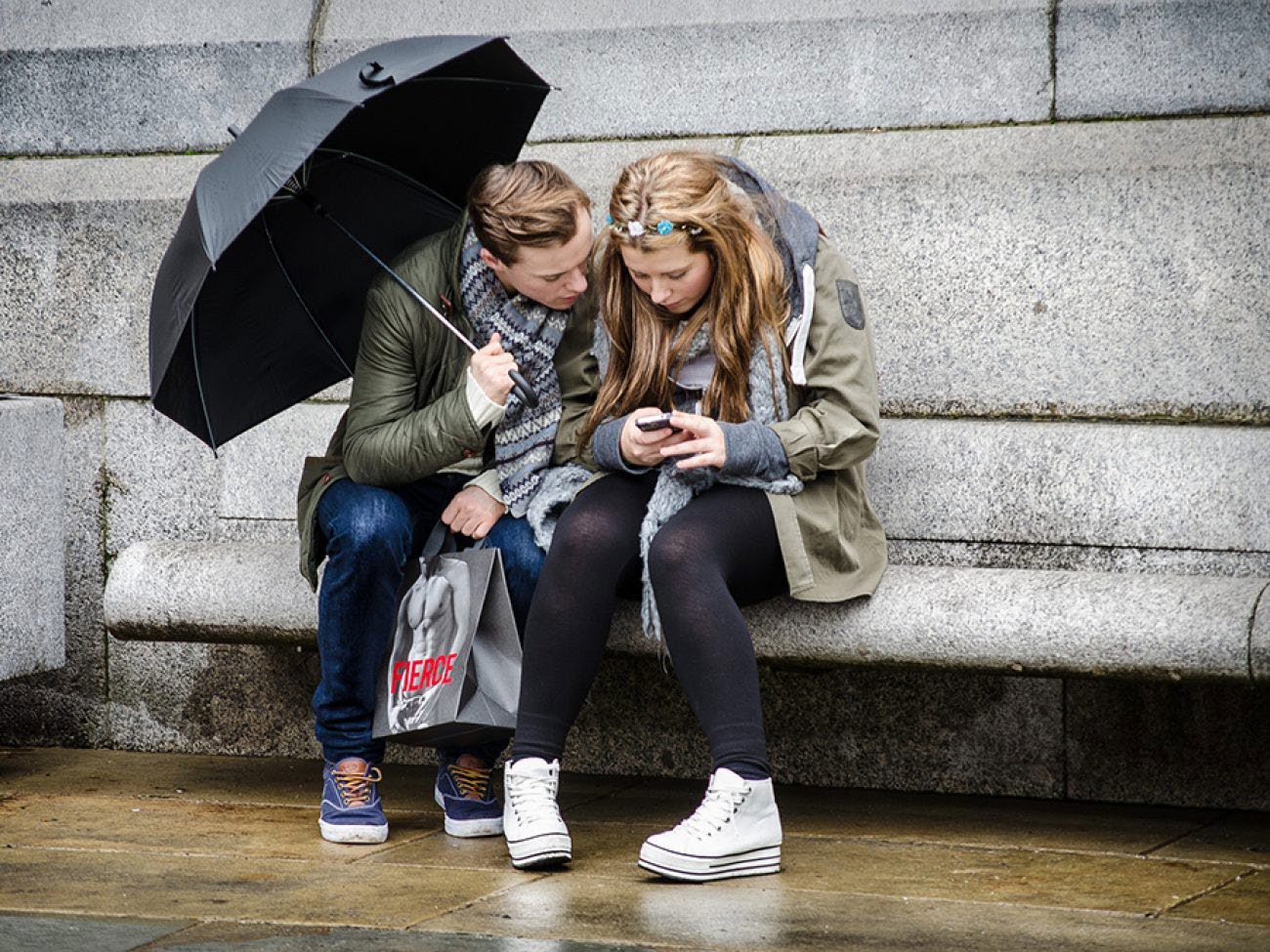 “The smartphone may be a powerful mirror, reflecting back problems and potentially magnifying existing problems in kids’ offline lives.”
http://bold.expert/blaming- smartphones-but-missing-the-point/
https://bold.expert/depression- worsening-among-girls/
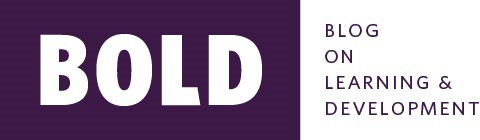 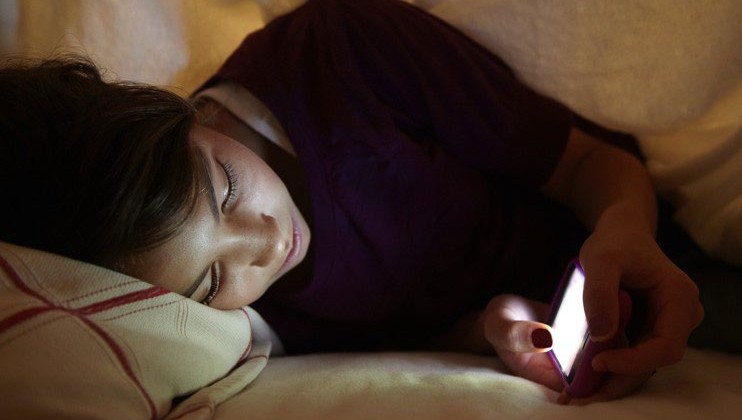 3
Fears that social media is addictive are high, including among adolescents themselves.
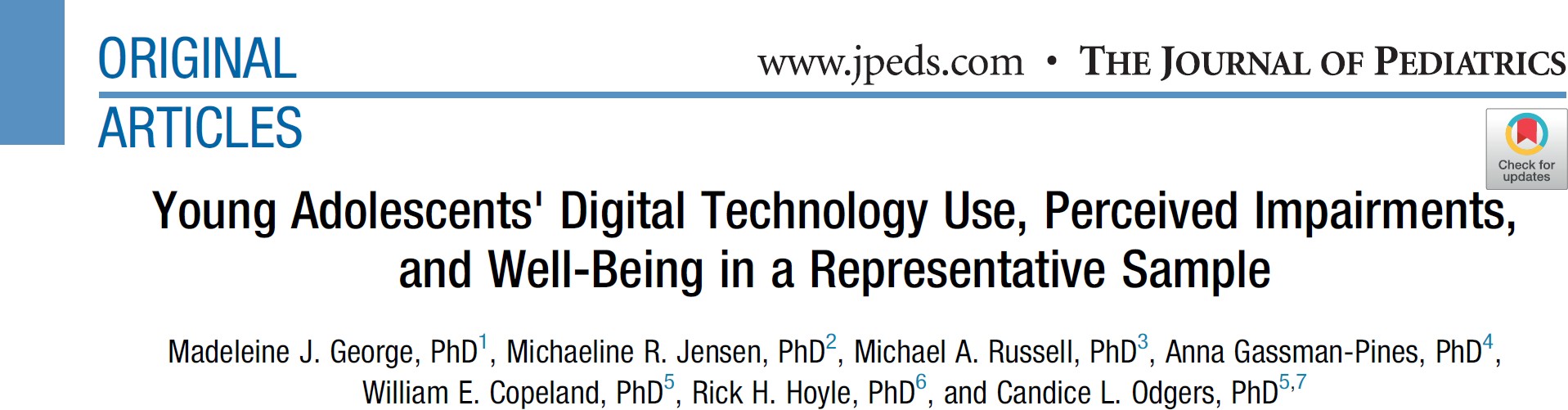 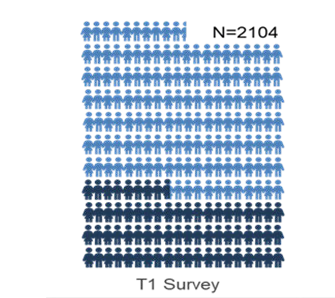 Virtually all teens endorse impairment or addiction related to their digital tech use

But few reliable linkages between SM use with standardized test scores, child or parent-reported symptoms were found
Caution for future research: addictive vs. neutral framing modifies findings (Hancok et al., 2022) and threats due to non-blinding in experimental approaches
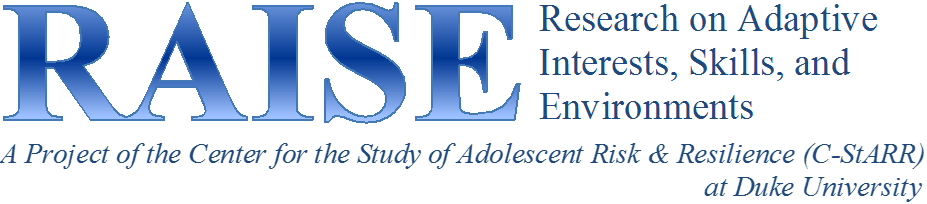 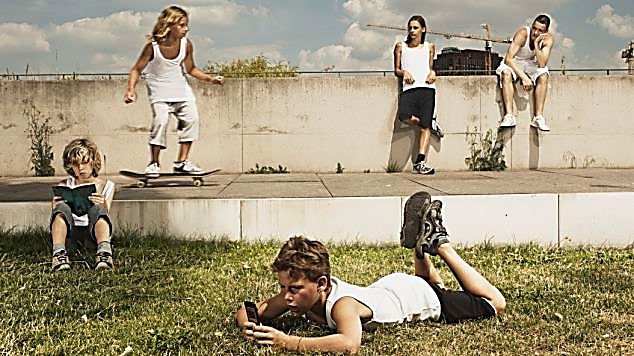 New Digital Divide
4
100
90
80
70
60
50
40
30
20
10
0
Virtually all of U.S. adolescents now have access to a mobile phone
Teens, spend 7.5 hours	on media screen time	
- Teens in low-income households spend, on average,
1.5 to 3 hrs more per day on screens
Odgers & Robb, 2020; Common Sense Census, 2019; Pew 2018
2004
2006
2008 2009	2011 2012	2015
2018
2005
2007
2010
2013 2014
2016 2017
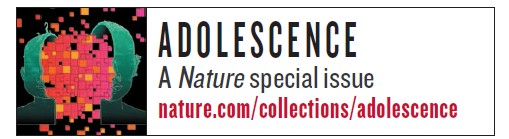 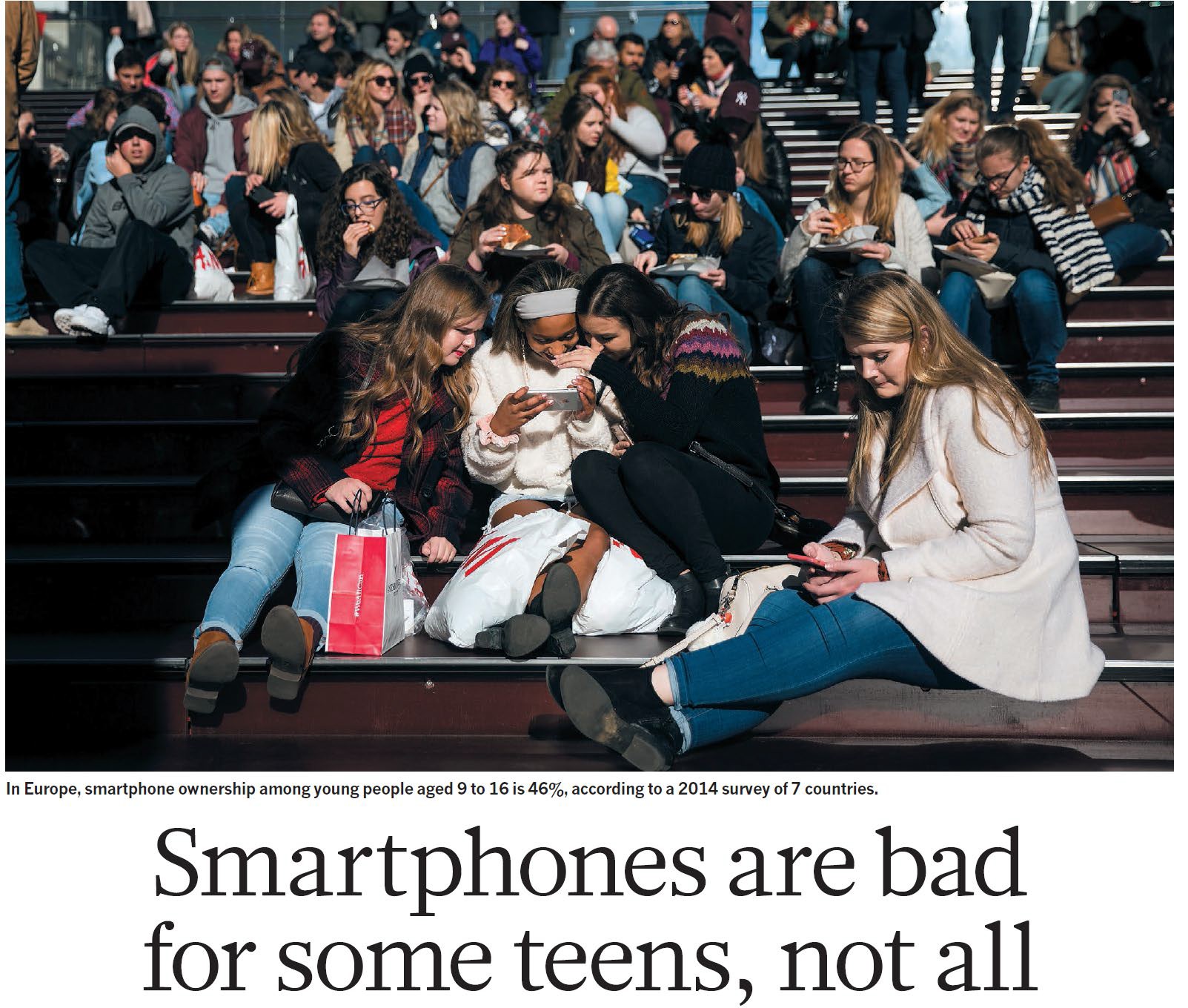 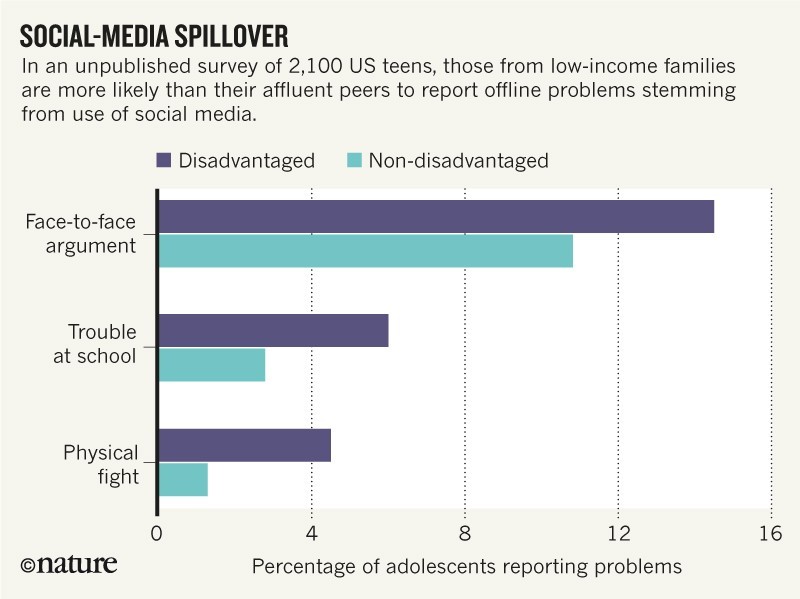 “Opportunity gaps” and segregation in online spaces
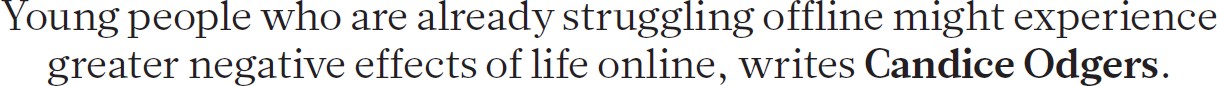 Odgers (2018). Nature, 554. 432-434.
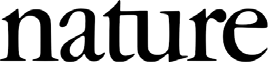 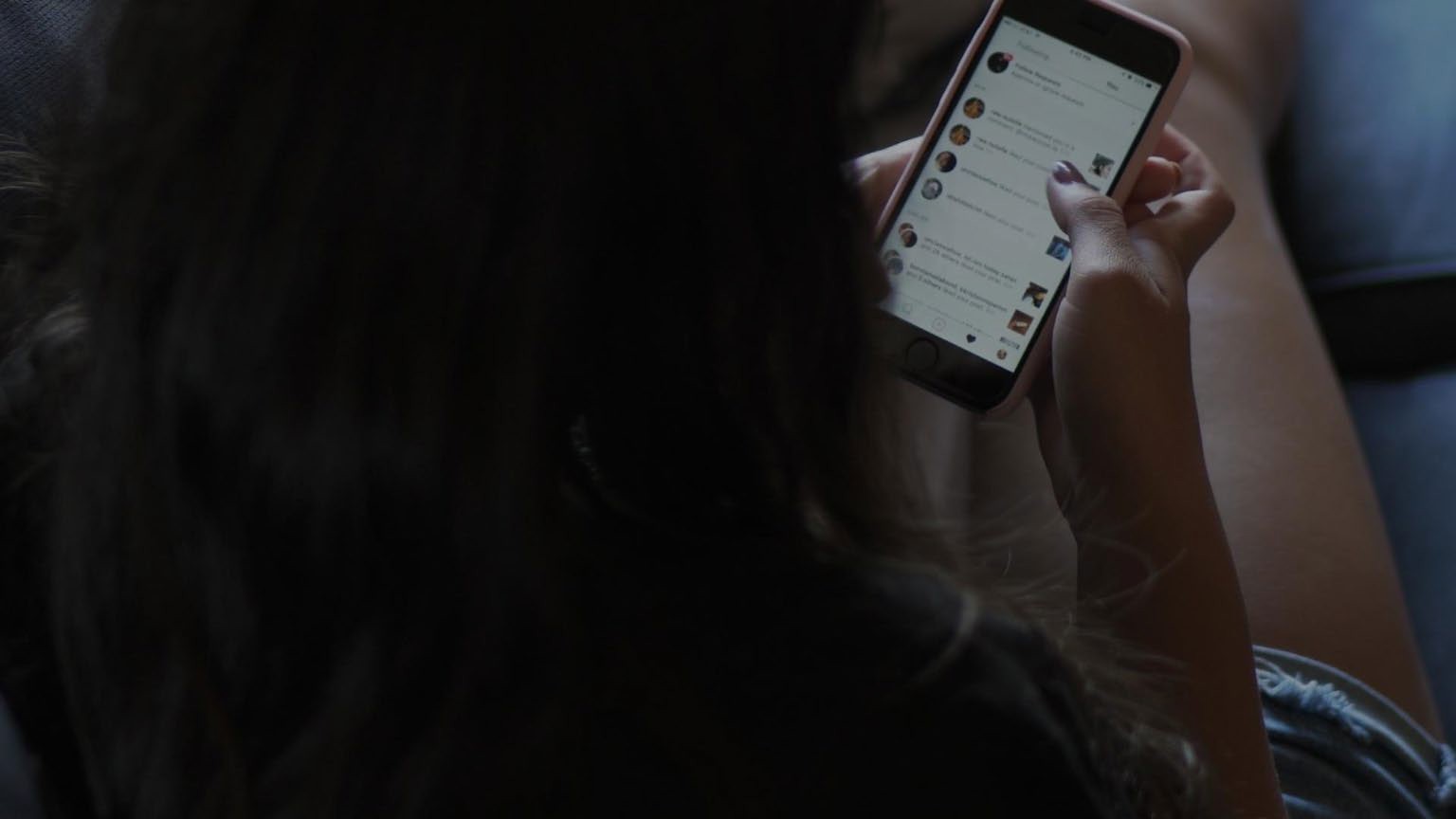 5
Adolescents are going online to seek information and support for mental health problems, but few reliable or
youth-centered solutions exist
Adolescents are seeking help and support online
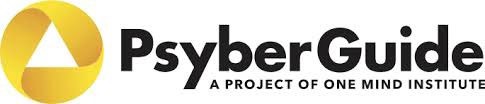 87% of adolescents have gone online to seek out information about mental health (Rideout & Fox, 2018)
42% for anxiety & 30% for depression
Depressed adolescents more likely to seek support
Most report SM as providing social support
Some evidence of effectiveness for digital mental health interventions (Hollis et al, 2017), but adolescents often left out of the design and delivery of these solutions
Research-to -practice gap; close to 50% of teens report desire to use an app, but only 6% have used (Grist, 2018)
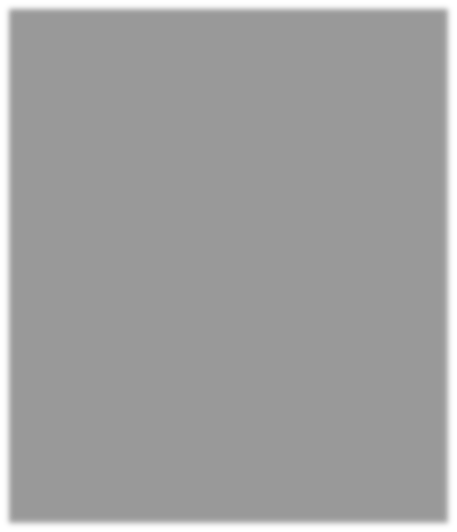 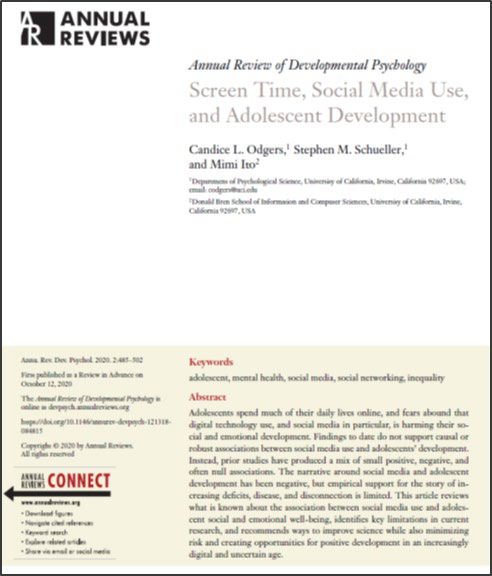 Additional Resources
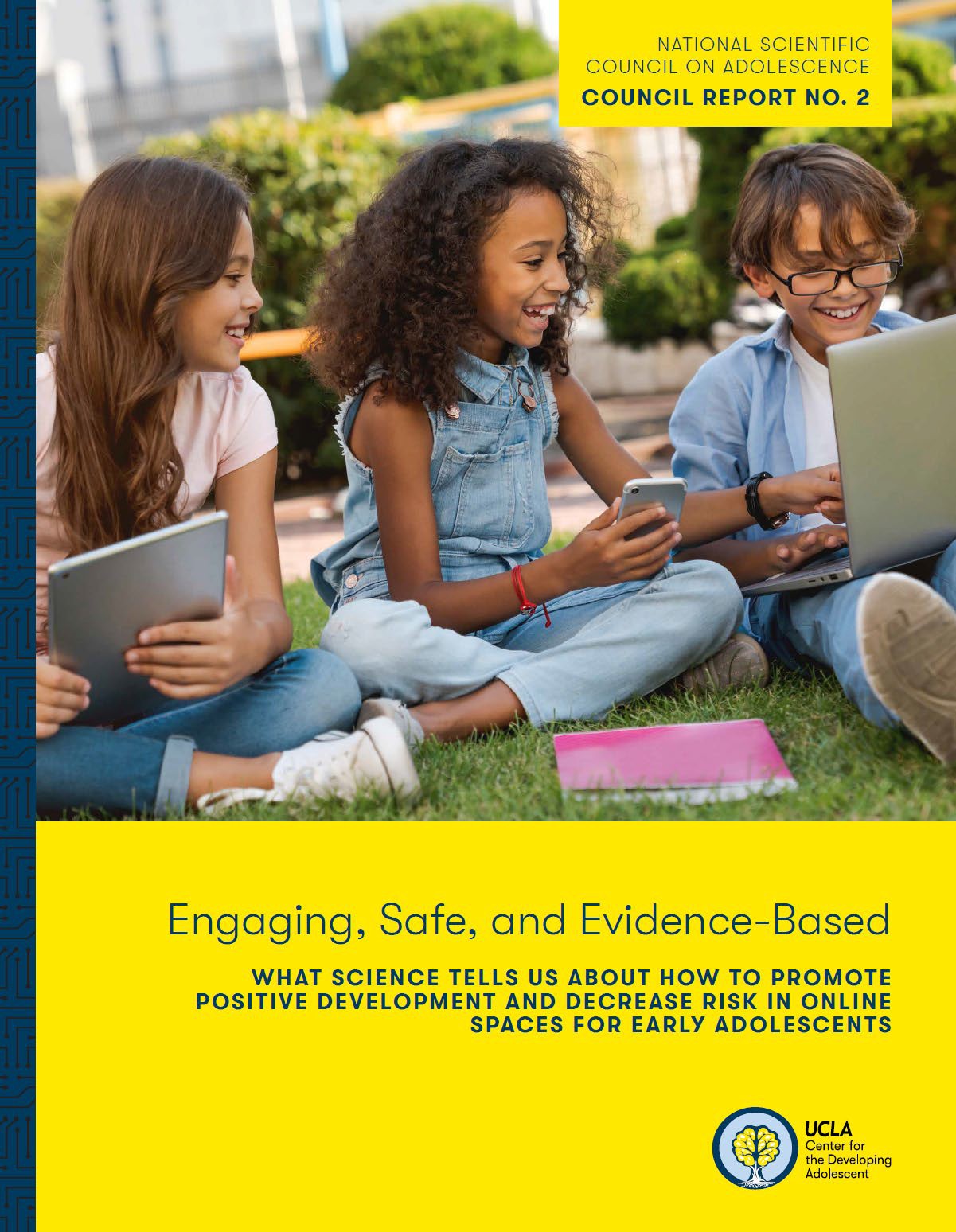 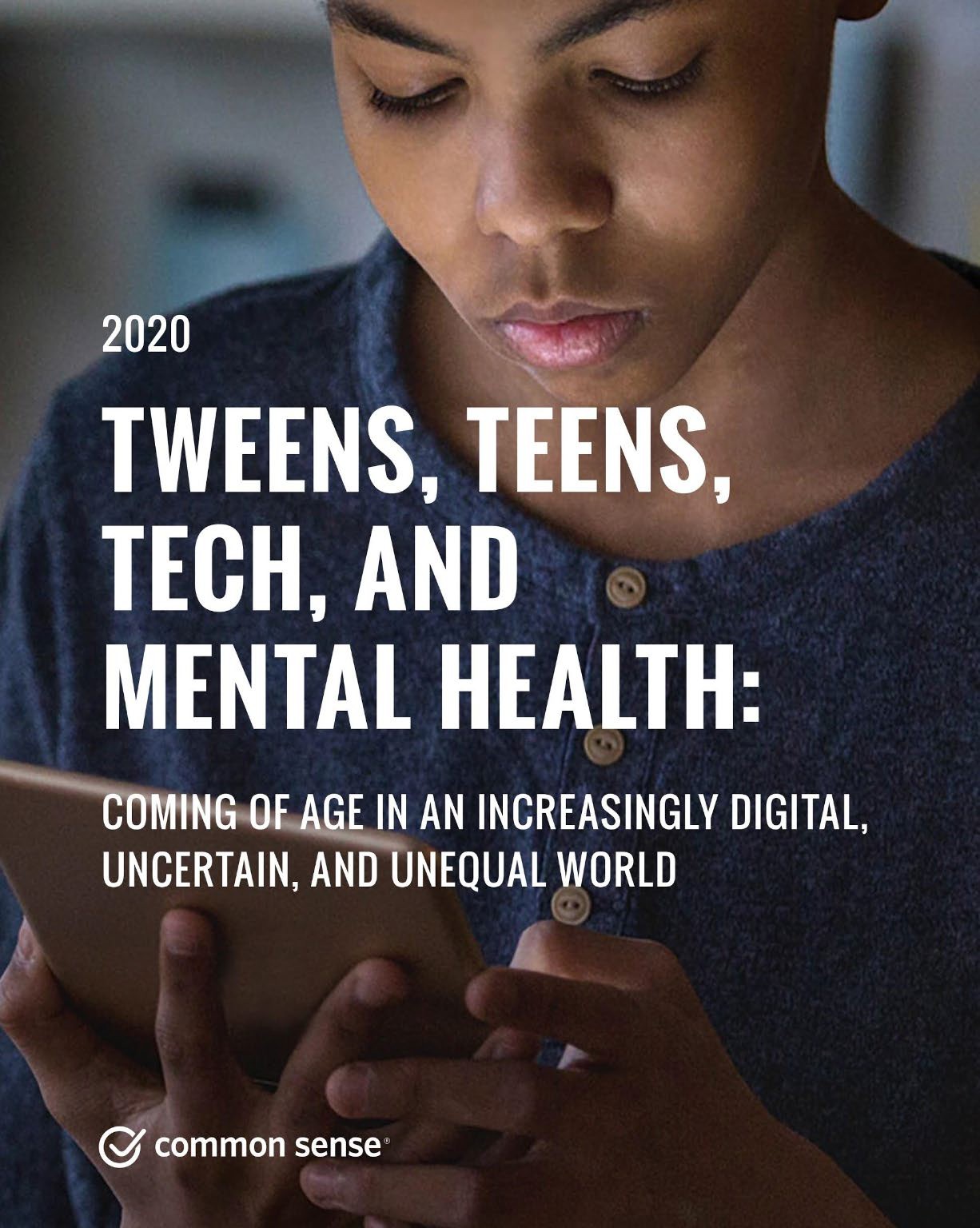 Contact & Team
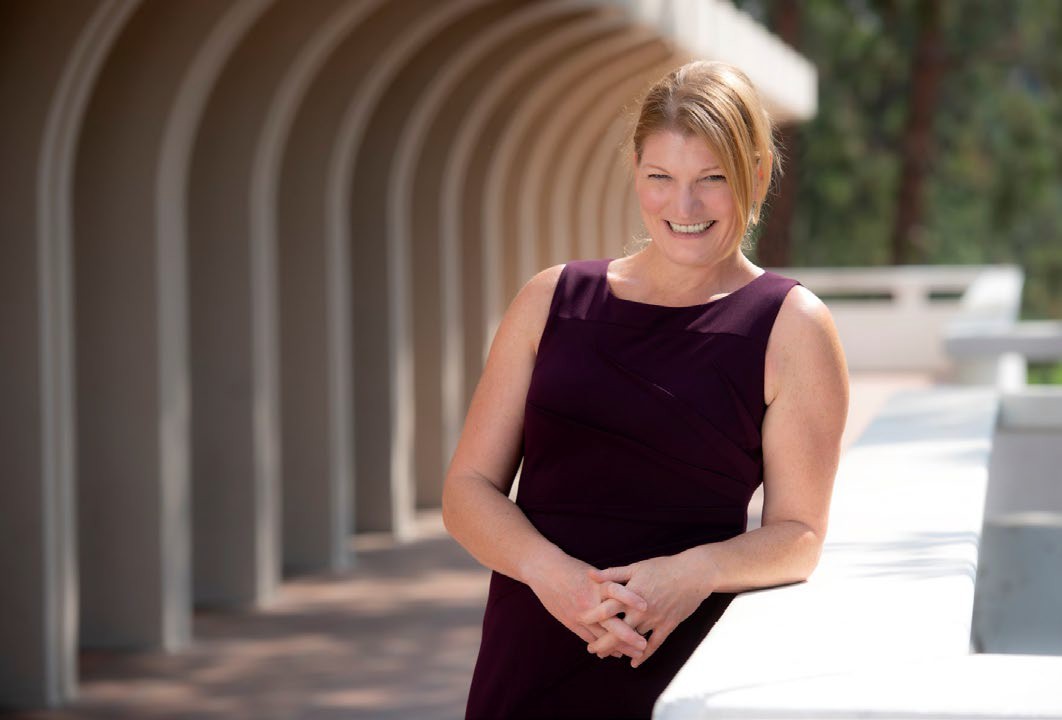 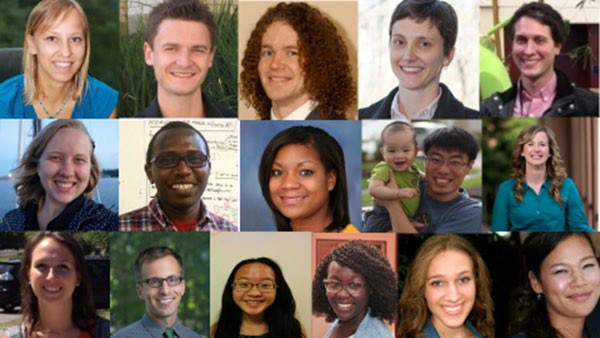 Candice L. Odgers, Ph.D
codgers@uci.edu adaptlab.org
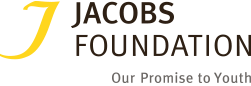 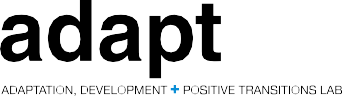 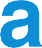